PHÒNG GIÁO DỤC VÀ ĐÀO TẠO QUẬN LONG BIÊN
Trường Mầm Non Gia  Quất
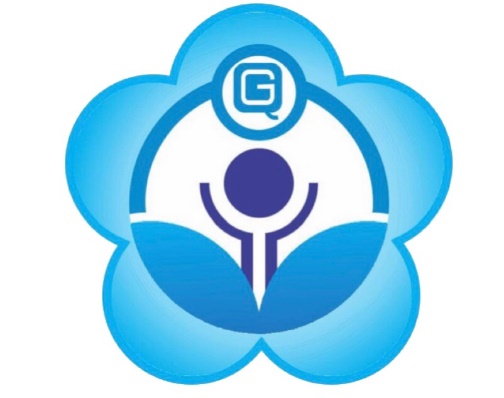 PHÁT TRIỂN VẬN ĐỘNG
ĐỀ TÀI: BTPTC: Giấu tay
    VĐCB: Đi theo hiệu lệnh
    TCVĐ: Chơi với dải lụa.
Lứa tuổi: trẻ 24 – 36 tháng.
NĂM HỌC : 2021 - 2022
I. MỤC ĐÍCH - YÊU CẦU:
1. Kiến thức:
- Trẻ nhớ tên BTPTC, tên VĐCB, tên trò chơi.
- Biết cách thực hiện các vận động.
- Trẻ biết đi theo hiệu lệnh của cô, khi thực hiện trẻ biết chú ý lắng nghe hiệu lệnh của cô
2. Kỹ năng: 
- Rèn kỹ năng nhanh nhẹn, chú ý, tập trung đi theo hiệu lệnh của cô.
- Biết chơi trò chơi.
3. Thái độ: 
- Trẻ ngoan, không xô đẩy bạn.
- Hứng thú tham gia vào hoạt động.
III: CÁCH TIẾN HÀNH:
.
  1. Ổn định tổ chức:
- Cô tập trung trẻ, trò chuyện, gây hứng thứ cho trẻ trước khi tập thể dục.
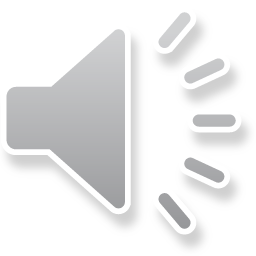 b, Trọng động: 
* BTPTC: “Giấu tay”:

- ĐT1: Tay đưa ra trước, lên cao (6l x2n)      

- ĐT2: Co từng chân lên, đổi chân (4l x 2n)  

- ĐT3: Tay chống hông, lắc lư mình (4l x 2n)  

- ĐT4: Bật nhảy tại chỗ (4l x 2n)
* TCVĐ: Chơi với dải lụa.- Cô giới thiệu tên trò chơi: Cô đã chuẩn bị cho các con rất nhiều vải lụa màu đỏ - xanh - vàng nhiệm vụ của chúng mình là chơi với dải lụa theo cách chơi của các con. Cô tổ chức cho trẻ chơi 2-3 lần.
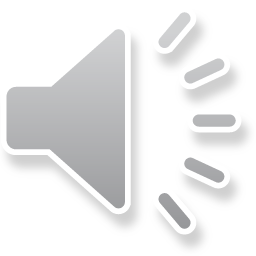